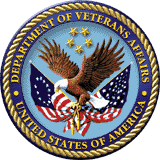 Fiduciary Hub IQR Guides
Training
June 2022
June 13, 2022
          Slide Count: 17
Objectives
The Reviewer will understand:

FAC recommended changes

The purpose for the Review and Step-by-Step Guides

How to use the guides when completing IQRs
2
Purpose
To establish consistency when performing IQRs:

Three role specific Review Guides and Step by Step Guides created for  
Field Examiner IQRs
Fiduciary Service Representative IQRs
Legal Instruments Examiner IQRs

M21-4, Chapter 8
3
FAC Recommendations
No recommended changes to IQR checklists

FEIQR (26 claim transaction types)
14 claim transactions FAC recommended removal
3 additional claim transactions removal recommended by workgroup
9 claim transactions remain

LIEIQR (28 claim transaction types)
12 claim transactions FAC recommended removal
1 non-concur by workgroup
17 claim transactions remain

FSRIQR (23 claim transaction types)
No recommended changes
4
FAC Recommended Changes - FEIQR
5
FAC Recommended Changes - LIEIQR
6
[Speaker Notes: .]
FAC Recommended Changes - FSRIQR
7
Quality Action Plan Workgroup
Nine hub SMEs participated

Broken out into three position types
 3 SMEs work on FEIQRs
 3 SMEs work on LIEIQRs
 3 SMEs work on FSRIQRs	

Created Review Guide and Step by Step Guide

Eight Hub QRT Peer Reviewed Final Products
8
Review Guides
Error descriptor for IQR checklist
Created an explanation of error
Provided possible manual references 
Followed style found in M21-4, Chapter 8, Appendix A.b. and B.b.
Will be published in updated M21-4, Chapter 8
9
Review Guide Sample - FEIQR
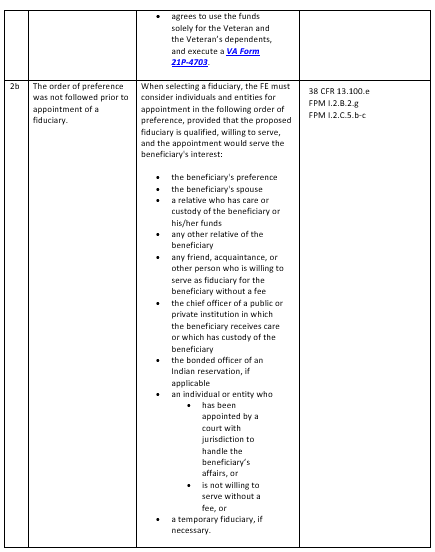 10
Review Guide Sample - LIEIQR
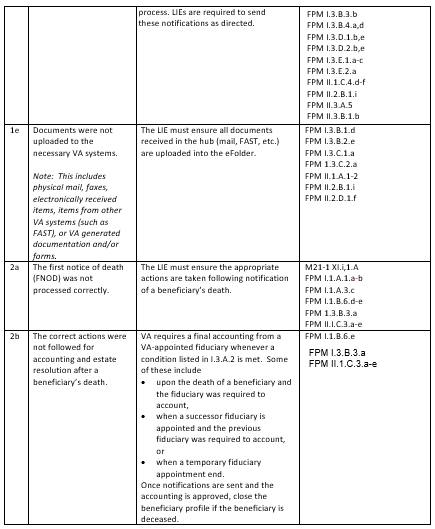 11
Review Guide Sample - FSRIQR
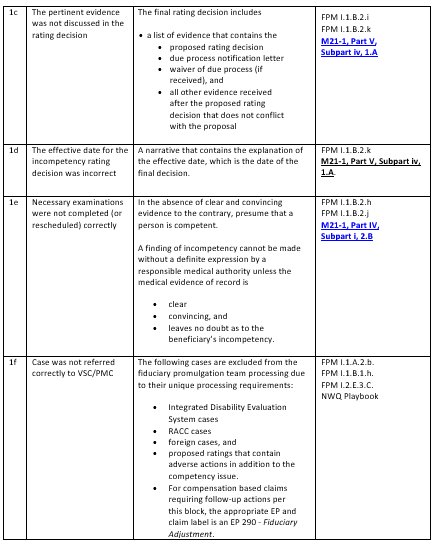 12
Step by Step Guides
Based on recommended and approved Claim Transaction Type for all IQRs

Created steps QRT would take when completing task based IQRs

Applicable checklist question

Will be published in updated M21-4, Chapter 8
13
Step by Step Guide Sample - FEIQR
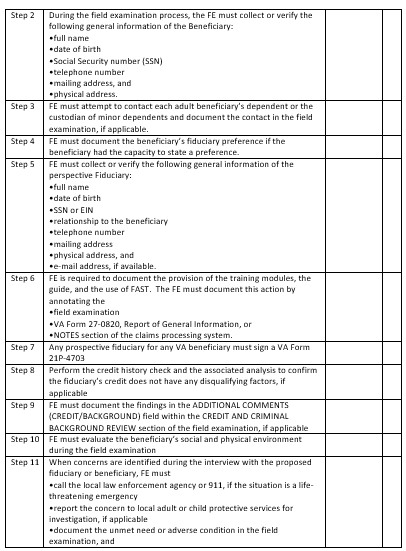 14
Step by Step Guide Sample - LIEIQR
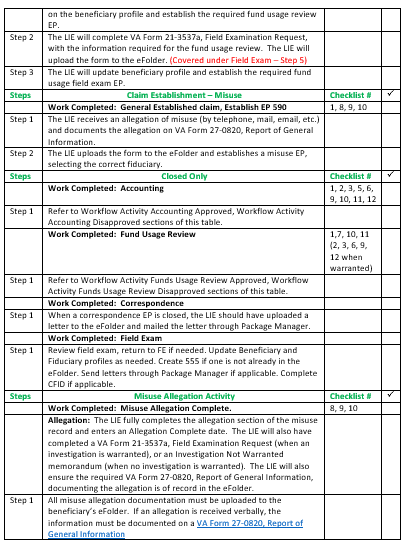 15
Step by Step Guide Sample - FSRIQR
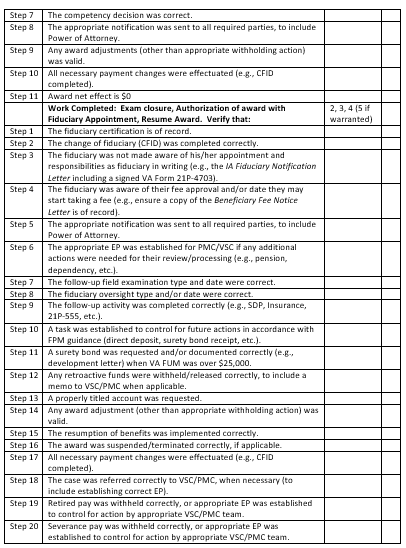 16
Questions
Any questions should be directed to your local QRT or the Training, Quality and Oversight mailbox at PFTNGQUALOVRST.VBACO@va.gov


For specific Policy & Procedure related questions, email them directly at PFPOLPROC.VBACO@va.gov



TMS # VA 4626874
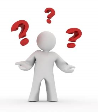 17